LECTURE 35:  Introduction to EEG Processing
Objectives:
	Why Big Data?Fundamentals of an EEG SignalMachine Learning ParadigmsConvolutional Neural NetworksLong Short-term Memory NetworksPerformance Analysis



Resources:NEDC: Data WranglingVS: Deep Learning
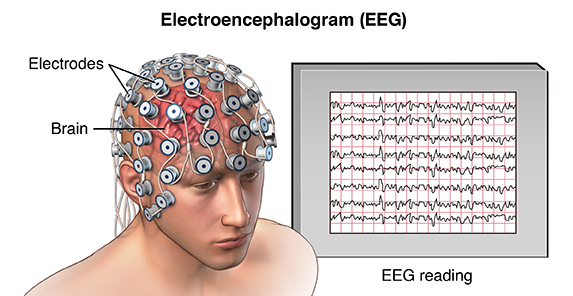 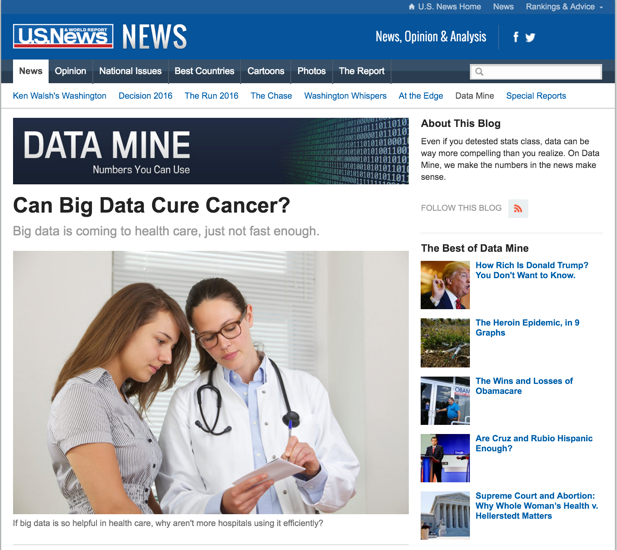 The Visual System: Inspiration for CNNs
The visual system contains a complex arrangement of cells
Each cell is responsible for only a sub-region of the visual field, or receptive field
The arrangement of these sub-regions is such, that the entire visual field is covered
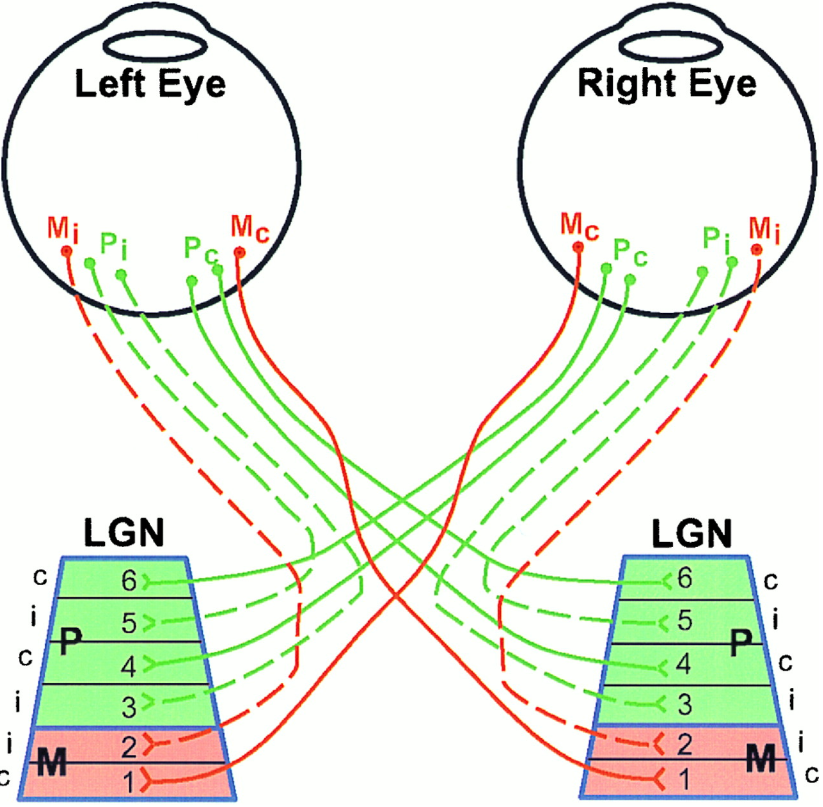 Convolutional Neural Networks (CNNs) were proposed to emulate the animal visual cortex, which exploits the spatially local correlations present in natural images.
Before reaching the primary visual cortex, fibers on the optic nerve make a synapse in the lateral geniculate nucleus (LGN), cells from the fovea (in eye) project to layers composed parvocellular layers. These take care of the fine details that necessary to determine what an object is. Ganglion cells from the peripheral retina project to the Magnocellular (M) layers, which help determine where an object is.
CNNs Connectivity
To exploit the spatially local correlations, the neurons in a layer receive inputs only from a subset of units in the previous layer (spatially contiguous visual field).
The units (neurons) are unresponsive to changes outside of their receptive fields
Higher layers, become more global
Receptive Field = 3
These units have a receptive field of 3, therefore, they are only connected to 3 contiguous units in the previous layer
CNNs Convolutional Layer
The convolutional layer is comprised of several “filters” that search for different patterns in the entire input
Filter 2
CNNs Convolutional Layer
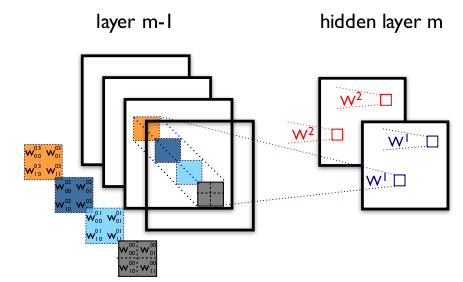 It is important to know that the frame length of the filter for image recognition, called stride, is usually set to 1 or 2.
To control the spatial size of the output, zero-padding around the borders is commonly performed
CNNs ReLU Layer
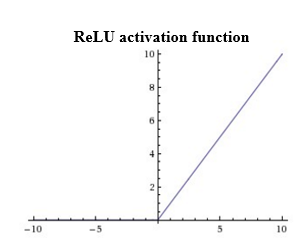 Using this activation function increases the non-linear properties of the decision function without affecting the receptive fields of the convolutional layer.
CNNs Pooling Layer
The most common pooling operation is maxPooling, which partitions the input into a set of non-overlapping section and, for each sub-region outputs the max value.
Pooling helps to make the representation become approximately invariant to small translations in the input.
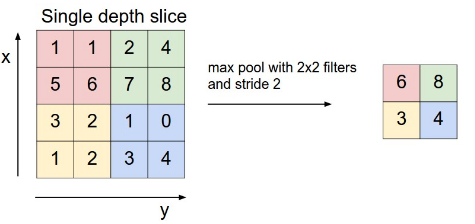 CNNs Fully Connected Layer
If classification is being performed, a fully-connected layer is added
This layer corresponds to a traditional Multilinear Perceptron (MLP)
As the name indicates it, the neurons in the fully connected layer have full connections to all activations in the previous layers
Adding this layer allows the classification of the input described by the feature maps extracted by the previous layers
This layer works in the same way as an MLP and activation functions used commonly include the sigmoid function and the tahn function
CNN: All Together
Summarizing the layers shown so far, a CNN is depicted:
ReLu Layer
Pooling Layer
Fully Connected Layer
Convolutional Layer
DRNN Training
[Speaker Notes: http://www.iro.umontreal.ca/~bengioy/papers/ftml.pdf]
Gradient Descent Algorithms For Optimization
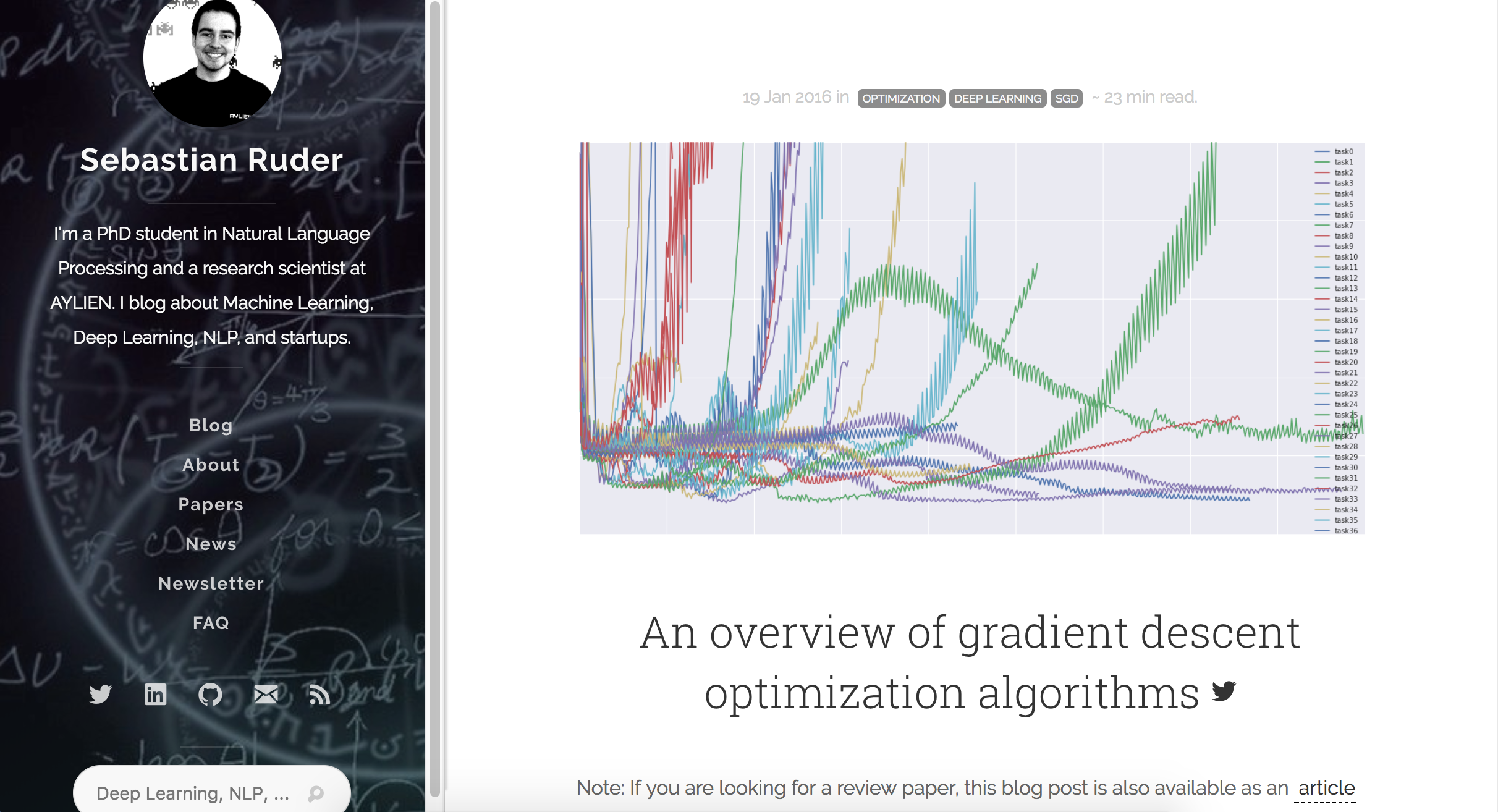 [Speaker Notes: http://www.iro.umontreal.ca/~bengioy/papers/ftml.pdf]
Gradient Descent Algorithms For Optimization
SGD: Stochastic Gradient Descent http://ufldl.stanford.edu/tutorial/supervised/OptimizationStochasticGradientDescent/
RMSprop: Root Mean Square Propagation http://www.cs.toronto.edu/~tijmen/csc321/slides/lecture_slides_lec6.pdf)
Adagrad: Adaptive Gradient Algorithmhttp://jmlr.org/papers/v12/duchi11a.html
Adadelta: an extension of Adagrad that seeks to reduce its aggressive, monotonically decreasing learning ratehttps://arxiv.org/abs/1212.5701
Adam: Adaptive Moment Estimation – keeps separate learning rates for each weight as well as an exponentially decaying average of previous gradients. http://arxiv.org/abs/1412.6980v8
Adamax: A variant of Adam that scales the gradient inversely proportionally to the ℓ2 norm of the past gradientshttps://arxiv.org/abs/1412.6980v8
Nadam: Nesterov-accelerated Adaptive Moment Estimationhttp://cs229.stanford.edu/proj2015/054_report.pdf
[Speaker Notes: http://www.iro.umontreal.ca/~bengioy/papers/ftml.pdf]
Why different optimization algorithms?
The main difference is actually how they treat the learning rate.
Stochastic Gradient Descent:

Theta (weights) is getting changed according to the gradient of the loss with respect to theta.
alpha is the learning rate. 
If alpha is very small, convergence will be very slow. On the other hand, large alpha will lead to divergence.
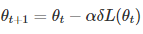 [Speaker Notes: http://www.iro.umontreal.ca/~bengioy/papers/ftml.pdf]
Why different optimization algorithms?
Due to the diversity of each training example, the gradient of the loss (L) changes quickly after each iteration. We are taking small steps but they are quite zig-zag (even though we slowly reach to a loss minima).
To overcome this, we introduce momentum. Basically taking knowledge from previous steps about where we should be heading. We are introducing a new hyperparameter:
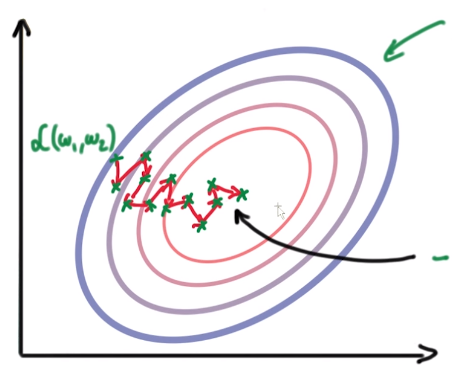 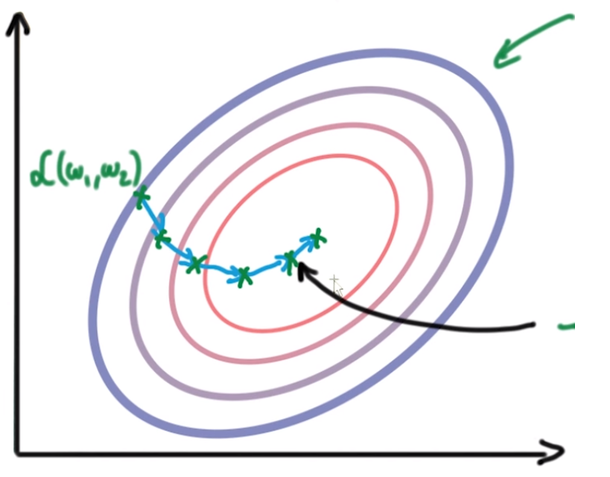 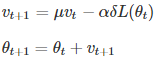 [Speaker Notes: http://www.iro.umontreal.ca/~bengioy/papers/ftml.pdf]
Adaptive Moment Estimation (Adam)
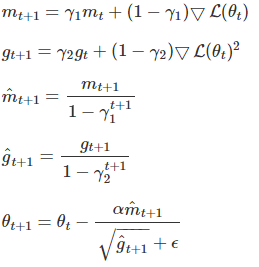 [Speaker Notes: http://www.iro.umontreal.ca/~bengioy/papers/ftml.pdf]
Generative Adversarial Networks
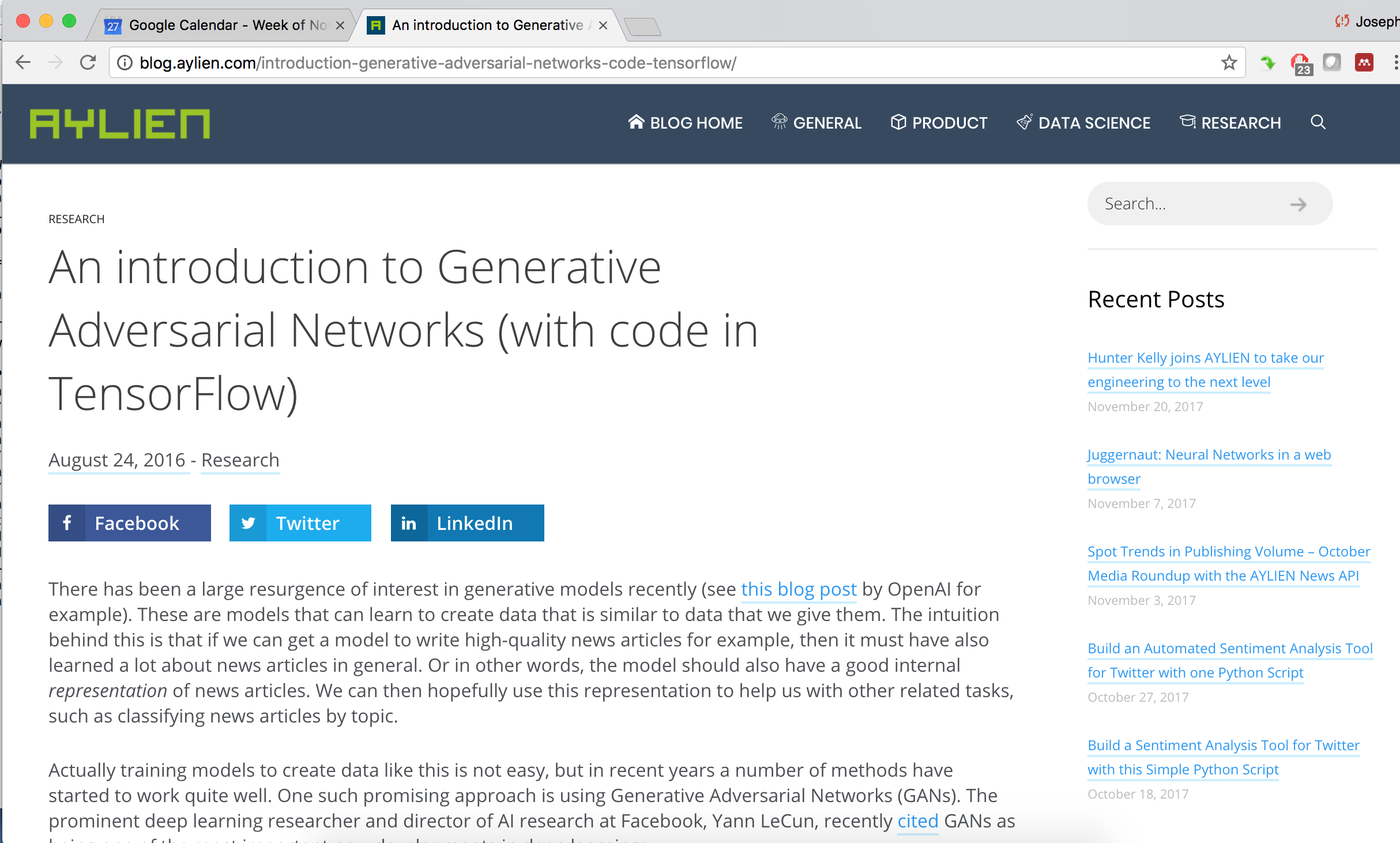 [Speaker Notes: http://www.iro.umontreal.ca/~bengioy/papers/ftml.pdf]
A Taxonomy of Architectures
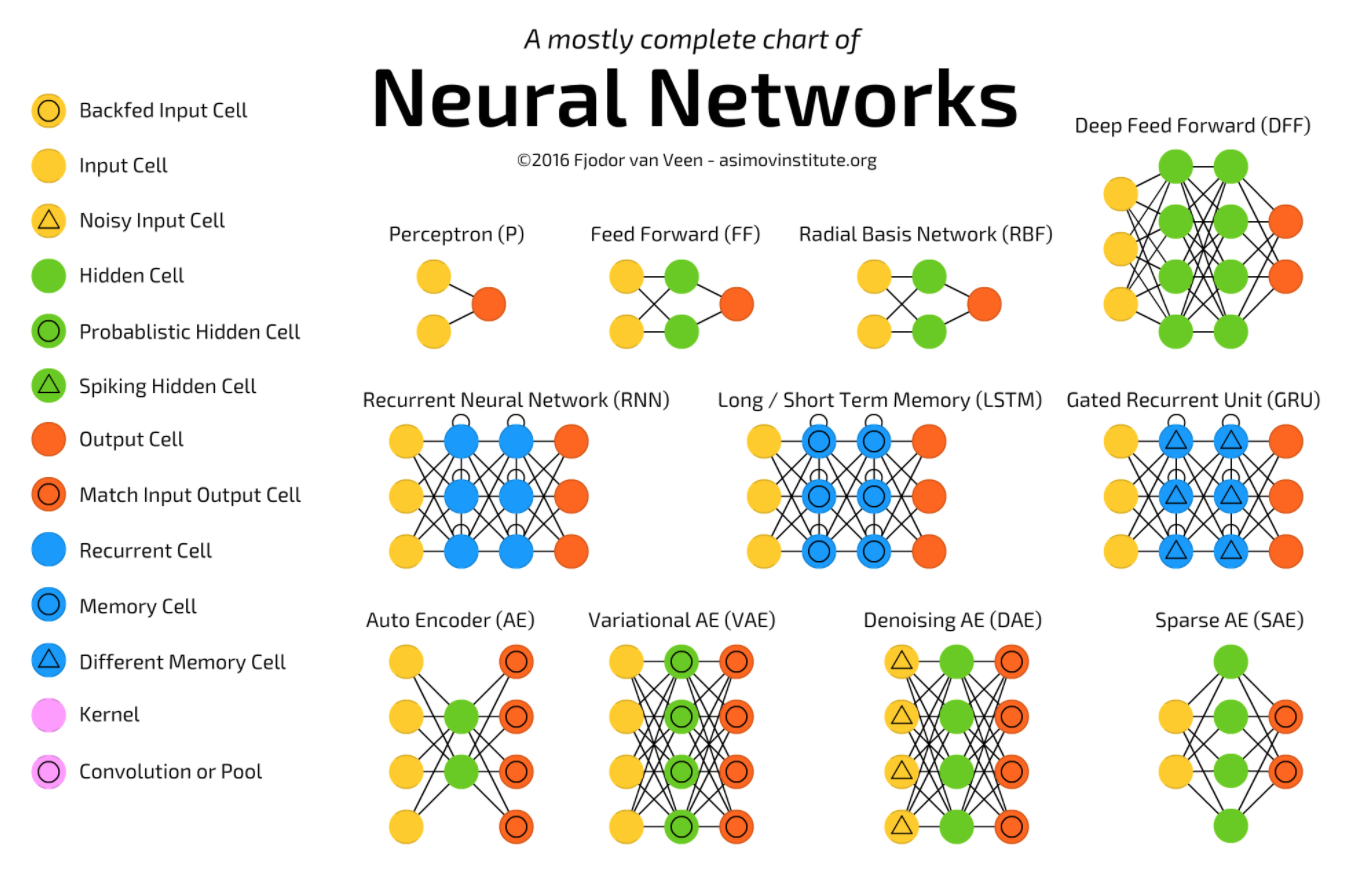 [Speaker Notes: http://www.iro.umontreal.ca/~bengioy/papers/ftml.pdf]
Summary
Convolutional Neural Networks (CNN) attempt to exploit local correlations (e.g., spatial and temporal context).
Many deep learning systems that process physical signals use CNNs for the first layer.
Optimization algorithms play an important role in allowing deep learning systems to converge.
Stochastic gradient descent and specifically Adam are popular approaches that are widely used.
Alternate training methodologies are emerging that combine generative and discriminative training (what used to be called analysis by synthesis methods).
Generative Adversarial Networks (GAN) are emerging as one such powerful approach.
[Speaker Notes: http://www.iro.umontreal.ca/~bengioy/papers/ftml.pdf]